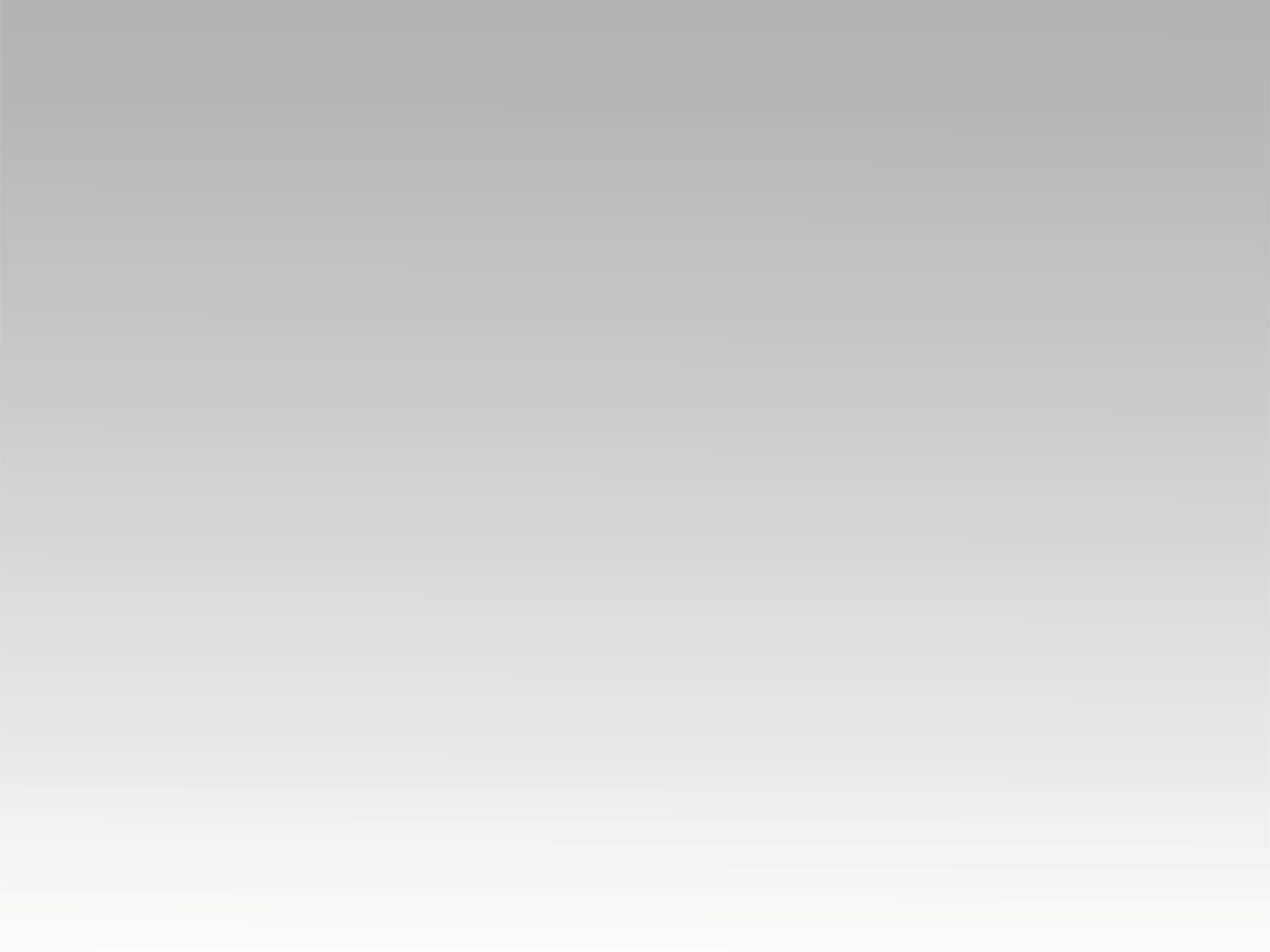 تـرنيــمة
آدي سنه من السنين
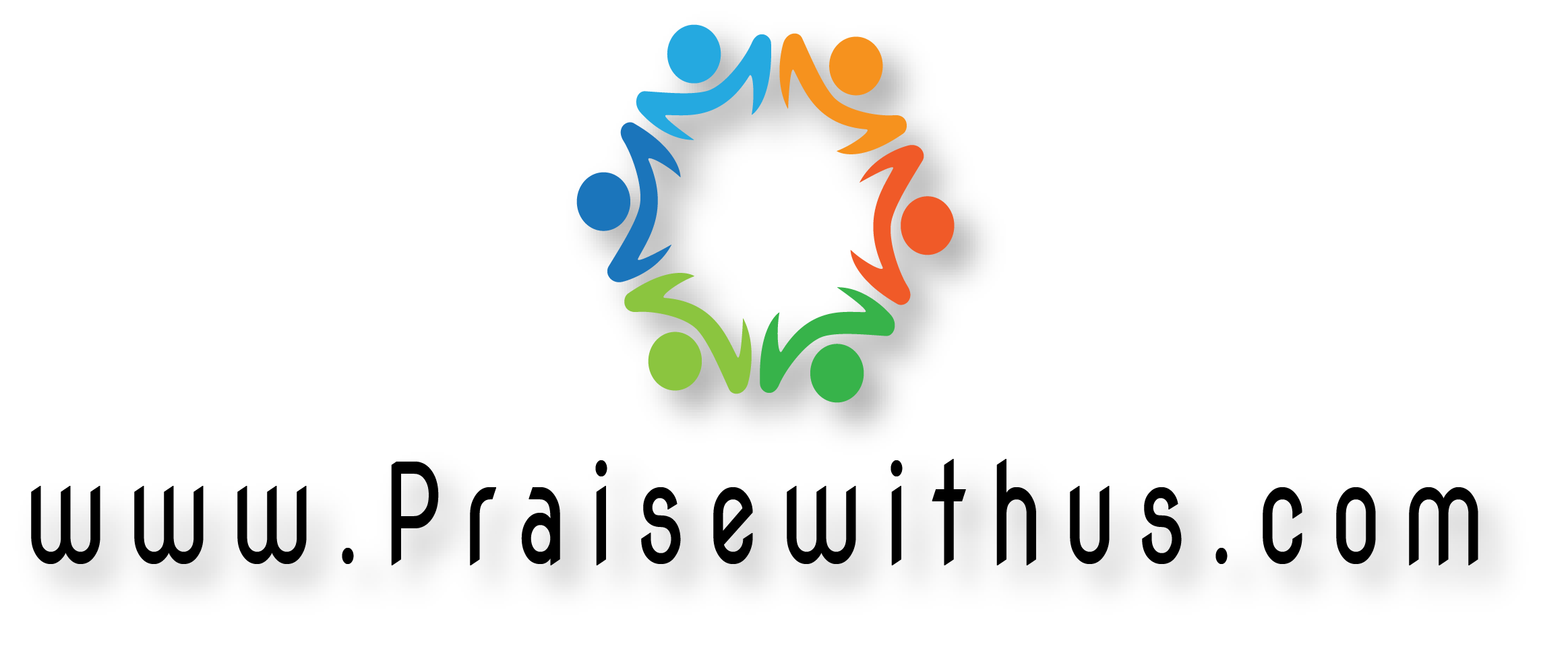 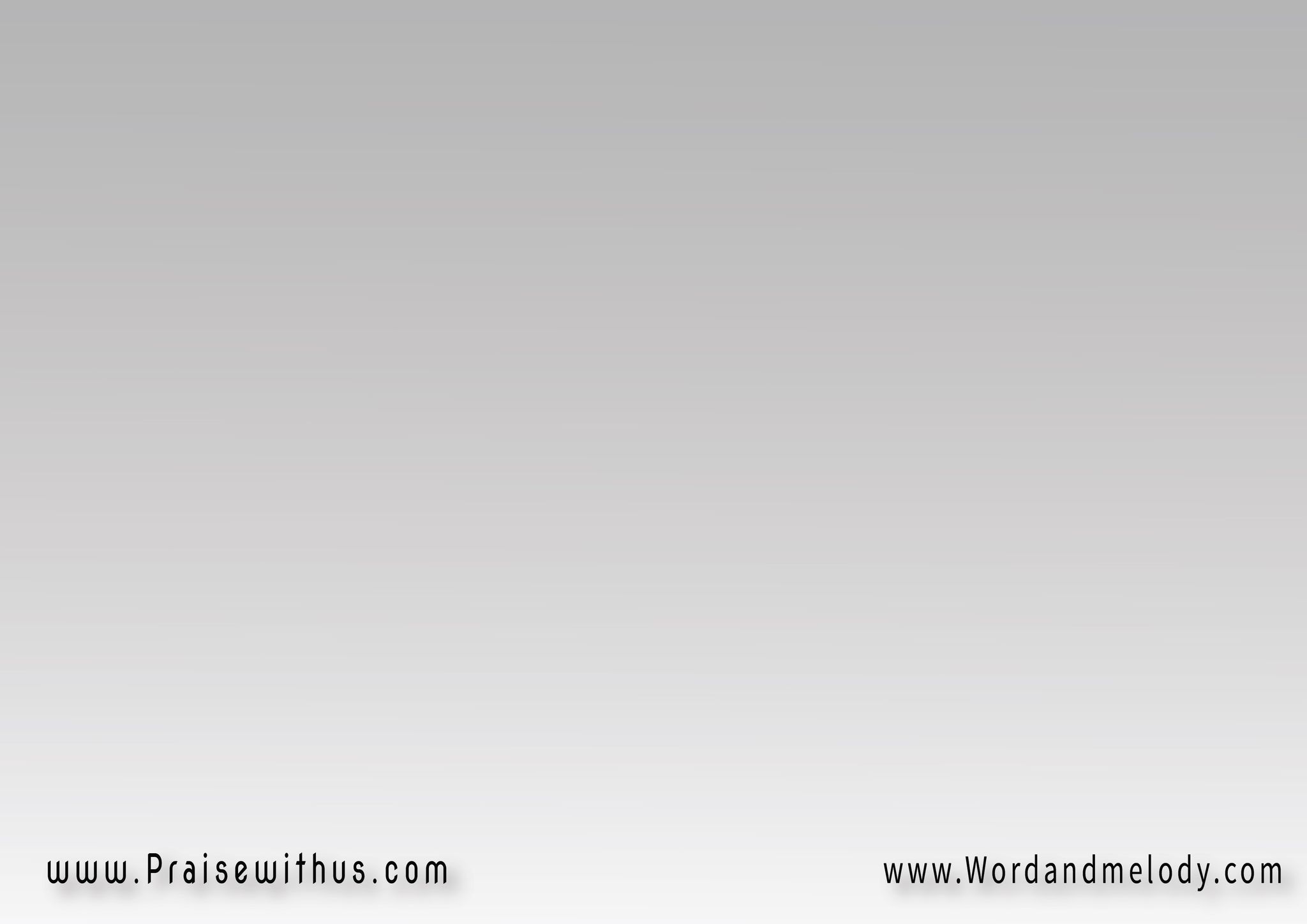 (آدي سنه من السنين 
فاتت وأنا كلي أنين)2
(والرب جاني ومد أيده
 قاللي تعالى حاتروح لمين)2
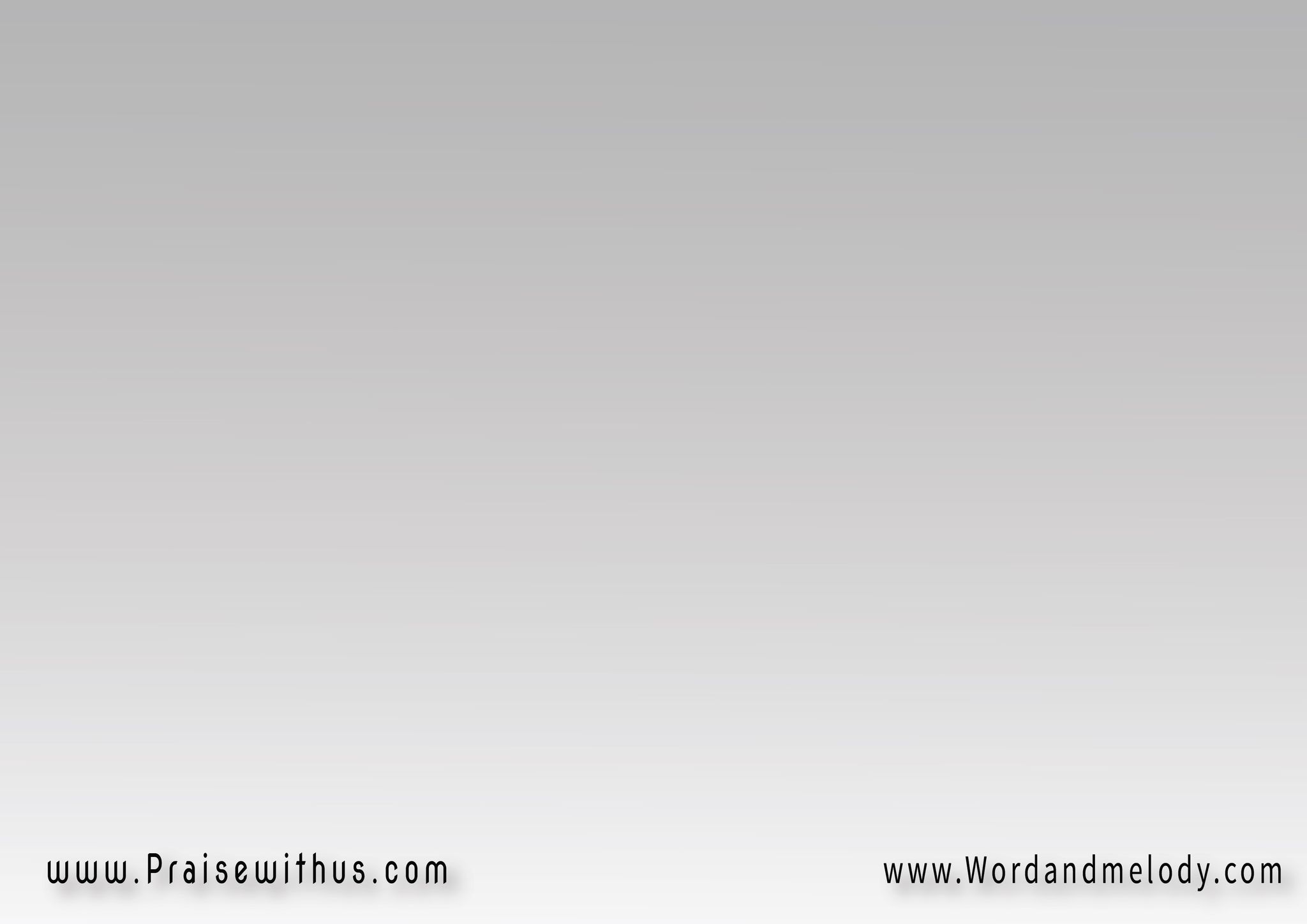 (هاغفرلك ذنبك 
وها أفرح قلبك)2 
(وأفضل بجنبك 
طول السنين)2
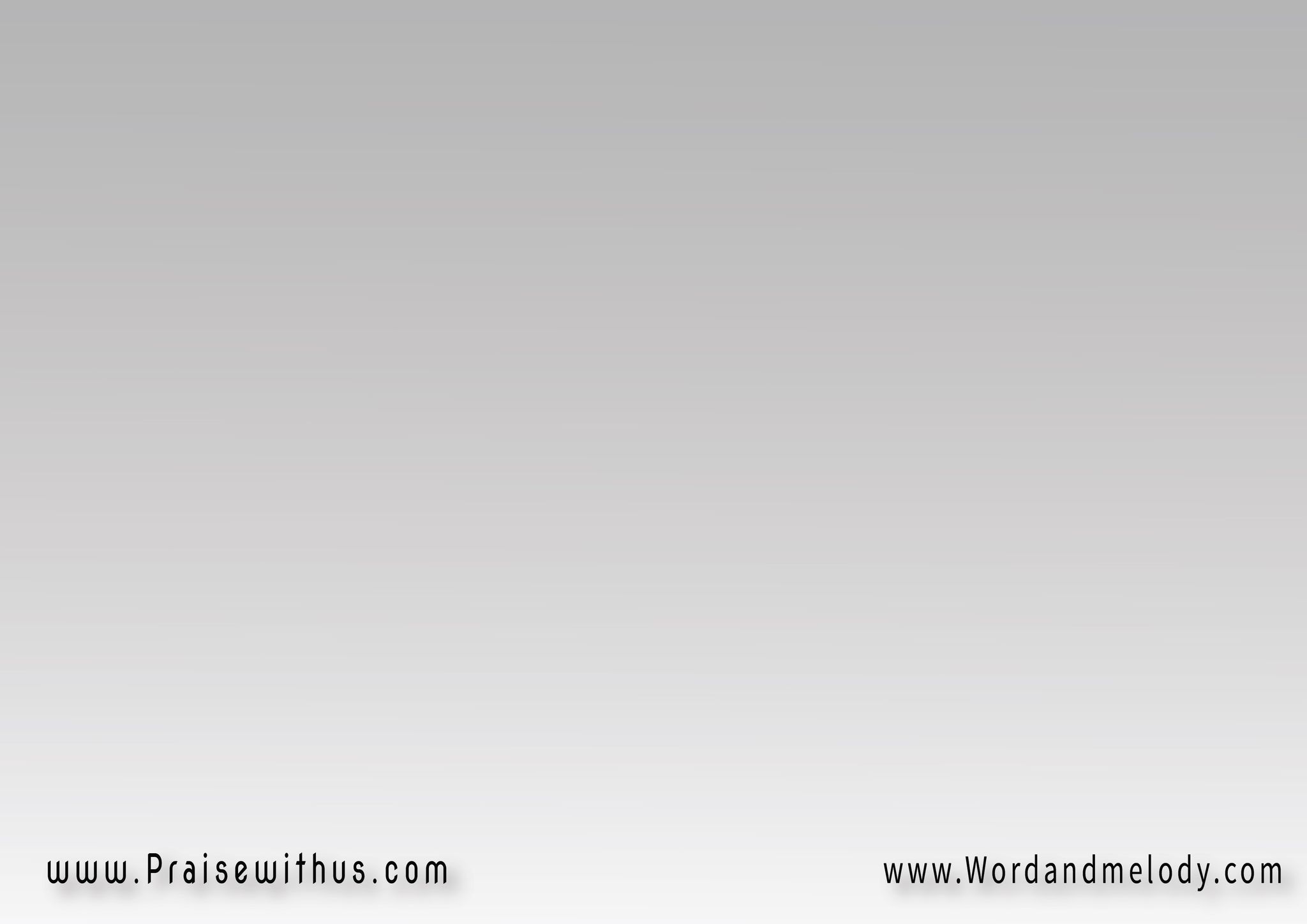 (ياريتني أندم على اللي عملته   
  من فكر وعمل وكلام قلته)2   (وأنظر لربي وأصرخ من قلبي 
ماكنتش عارفه دلوقتي عرفته)2
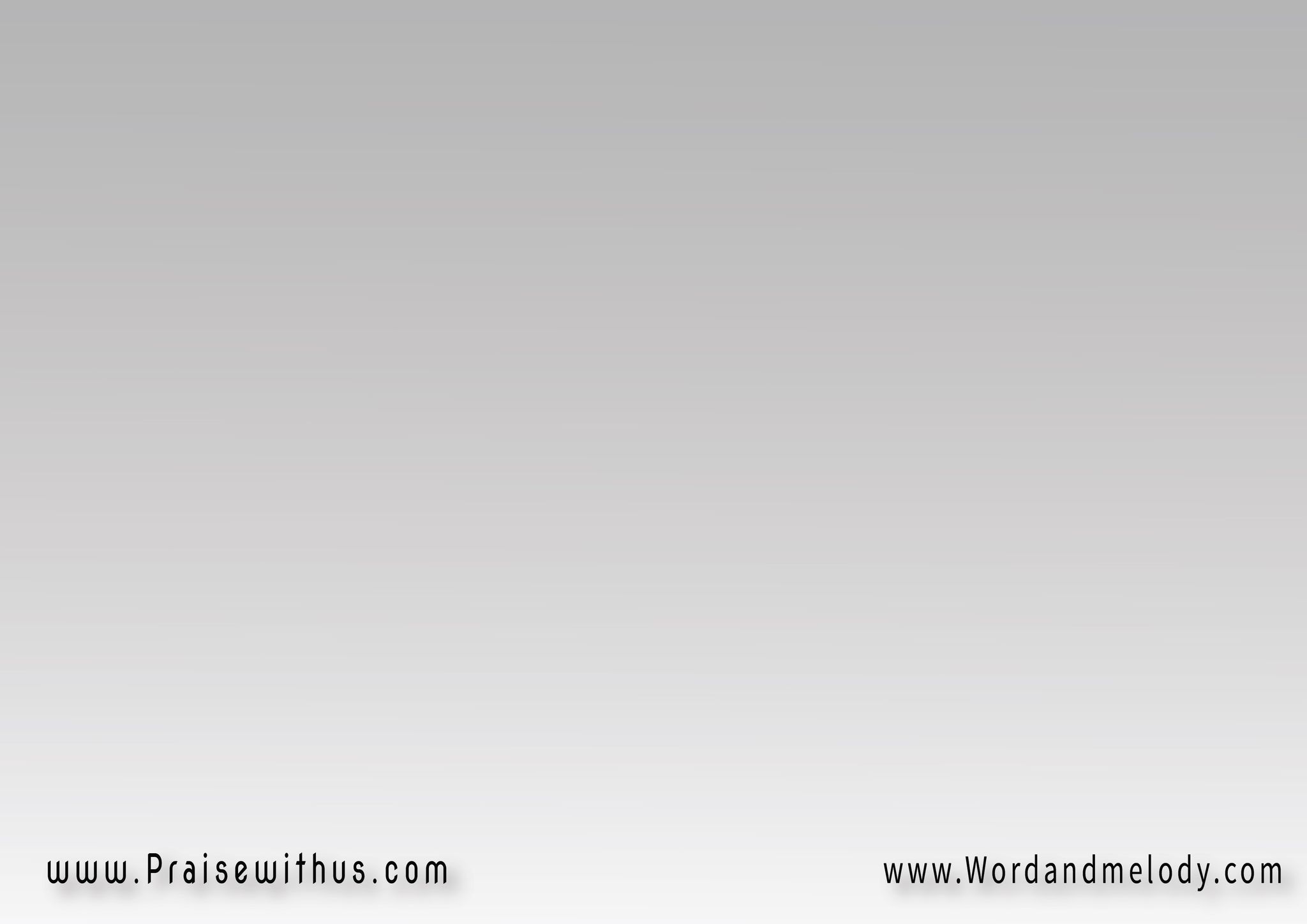 (يغفرلي ذنبي 
ويفرح قلبي)2 
(يفضل بجنبي 
طول السنين)2
(وليه ما أعيشي أيام سعيده
 وابدأ حياتي حياه جديده)2
(وسنيني إللي فاتت أنساها أنسى ماضيها وكل ما فيها)2
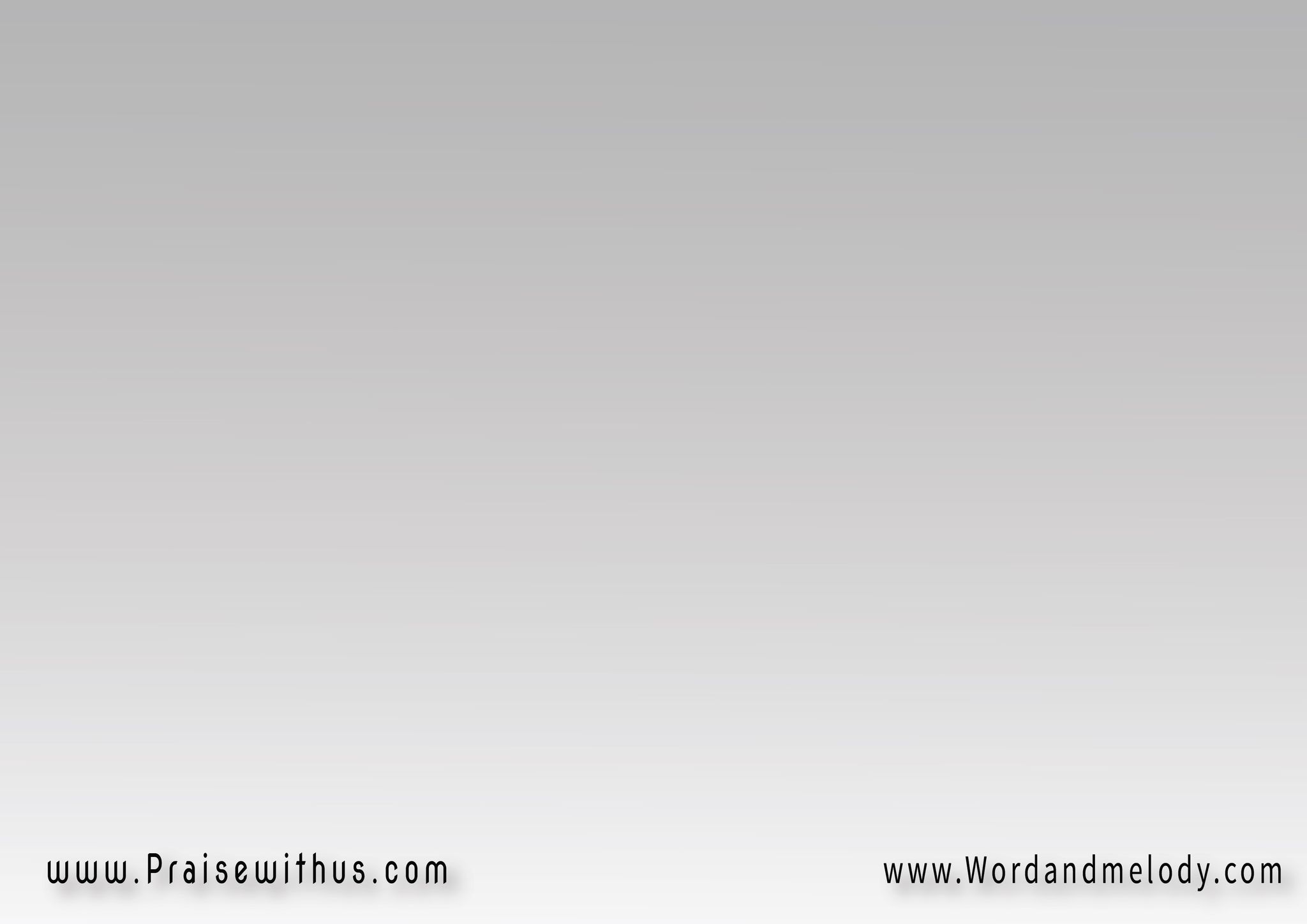 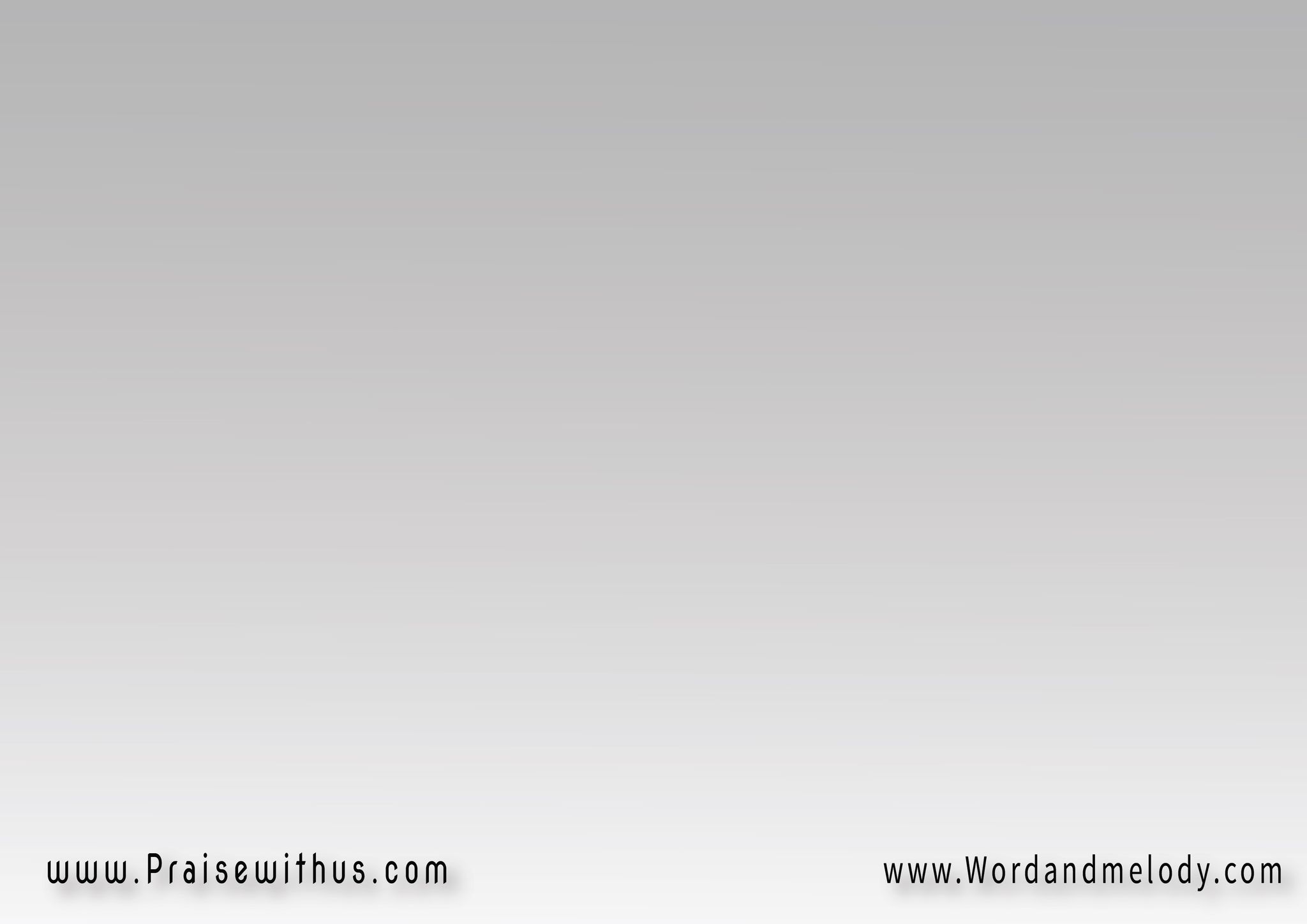 (وأعيش لربي 
من كل قلبي)2 
(يفضل بجنبي 
طول السنين)2
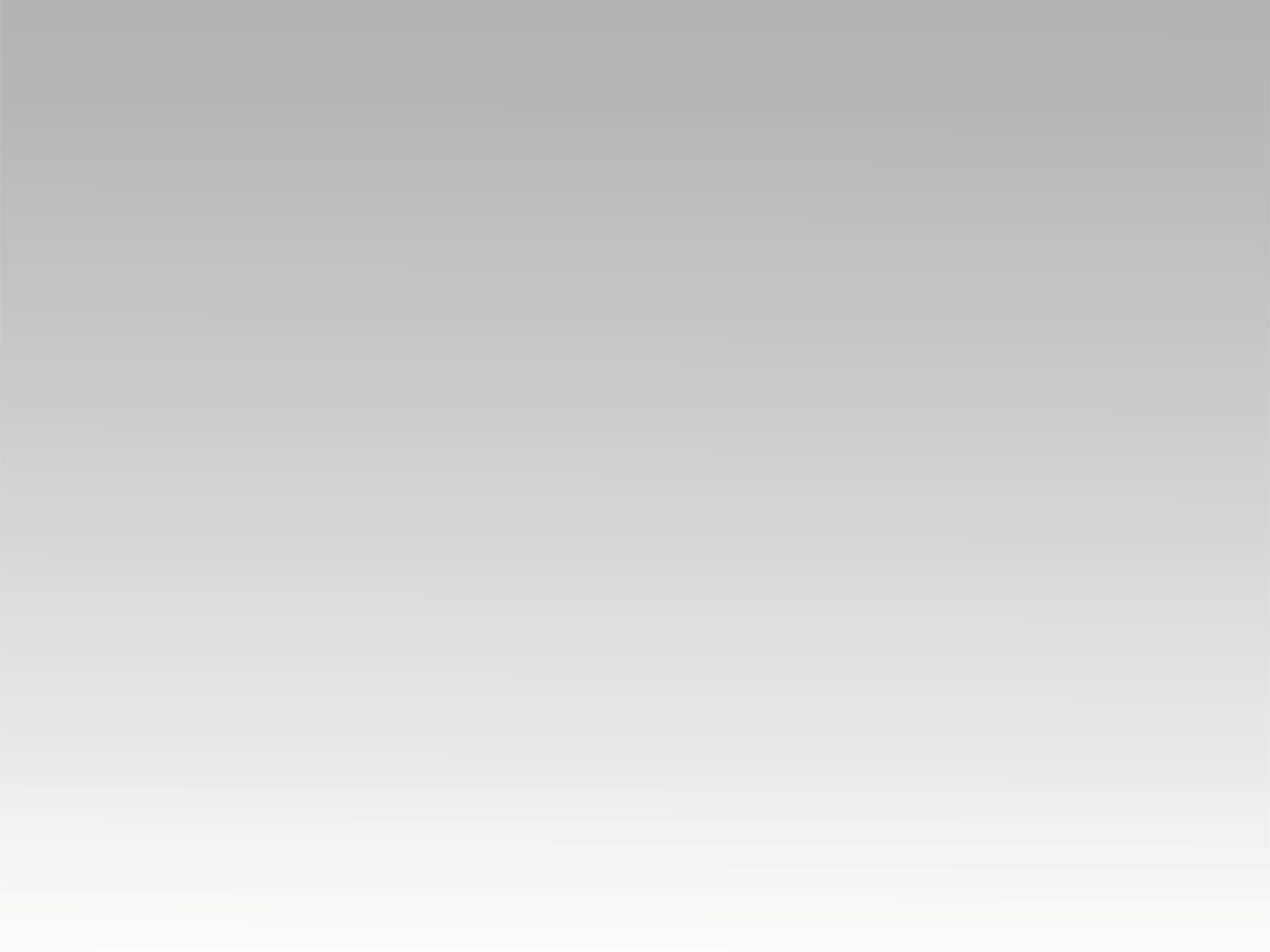 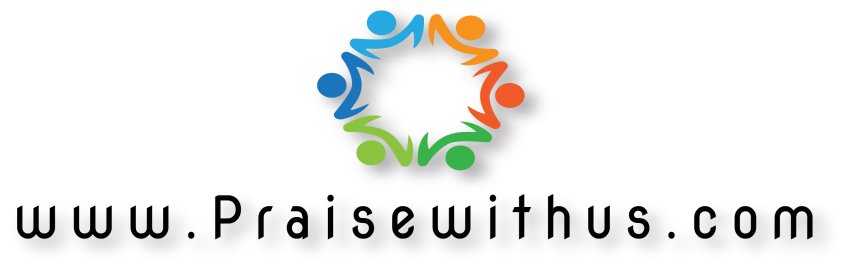